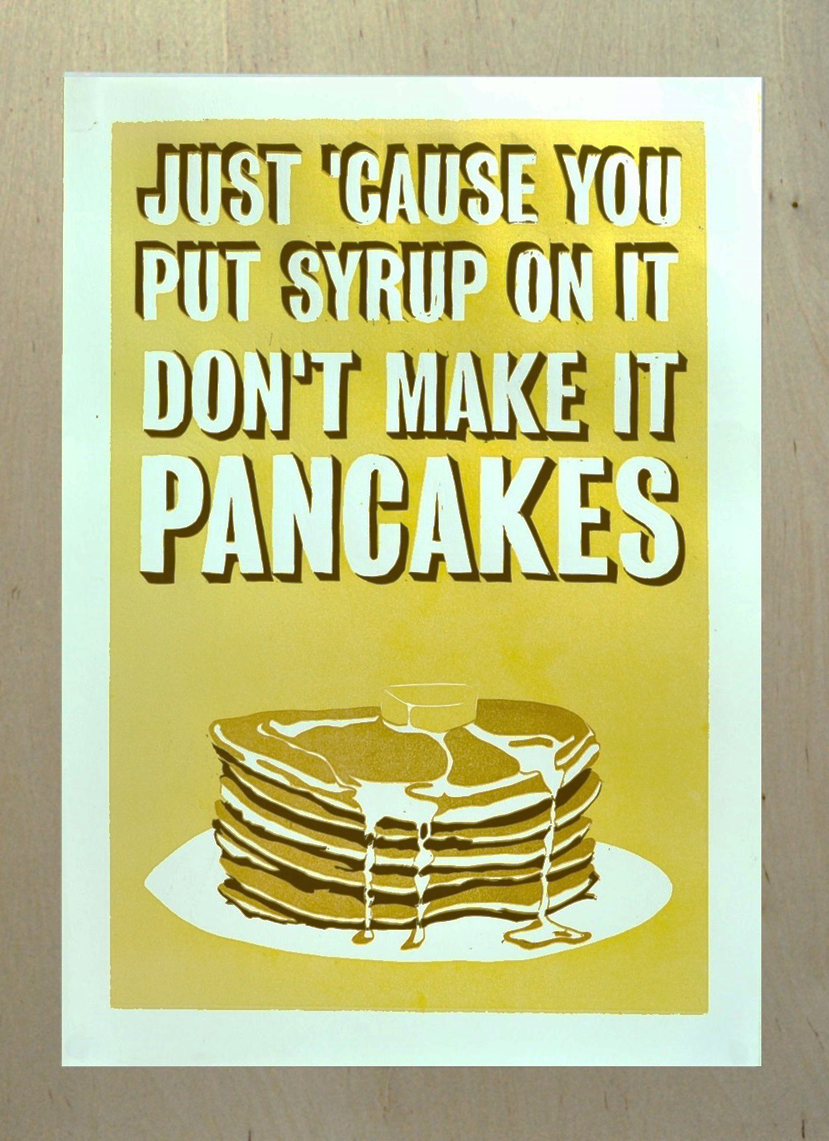 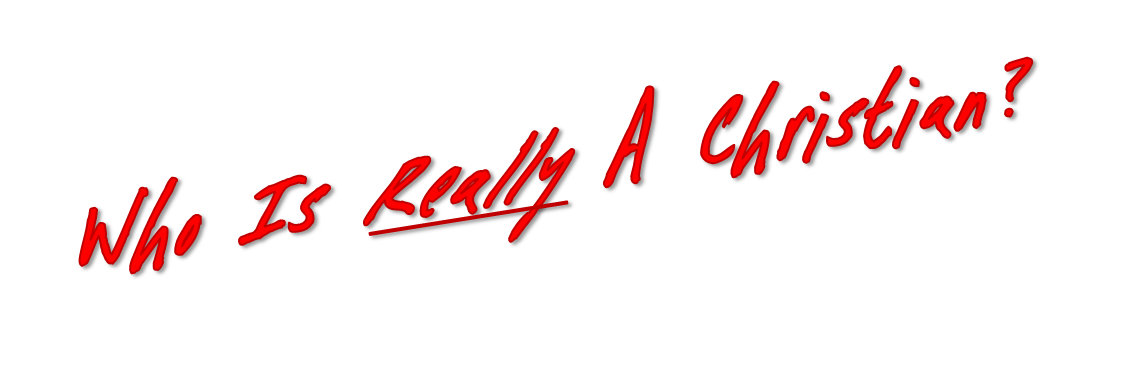 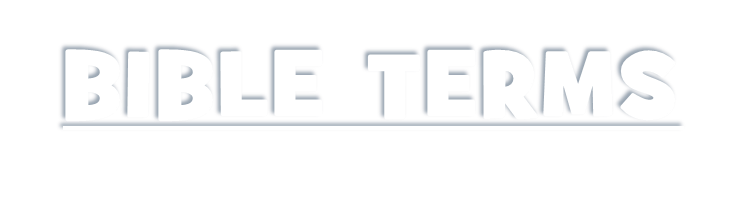 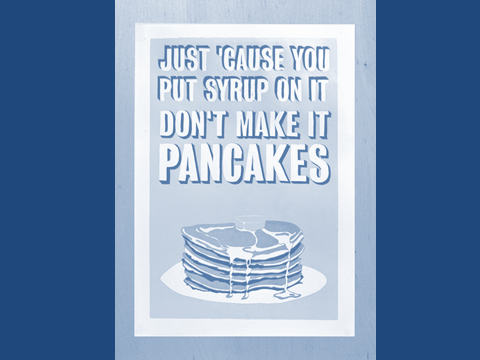 Believer (s) – 4x
“the Way” – 5x
Saint (s) – 66x
Brethren/Brothers – 235x
Disciple (s) – 290x.
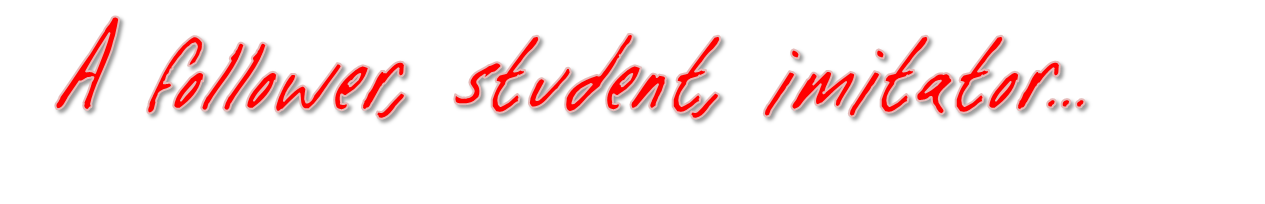 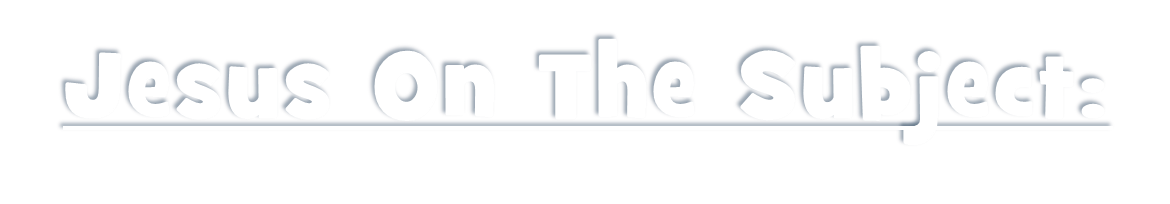 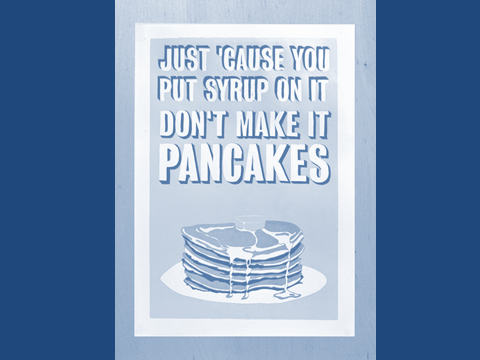 Not everyone who says to Me, 'Lord, Lord,' 
shall enter the kingdom of heaven, but he 
who does the will of My Father in heaven.  
Many will say to Me  in that day, 'Lord, Lord, 
have we not prophesied in Your name, cast 
out demons in Your name, and done many 
wonders in Your name?'  And then I will 
declare to them, 'I never knew you; depart from Me, you who practice lawlessness!‘
						Matthew 7:21-23
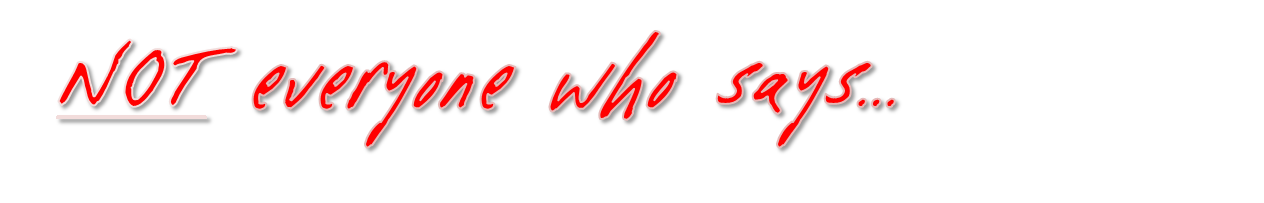 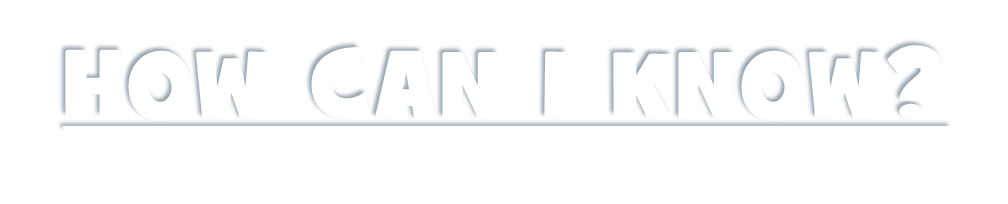 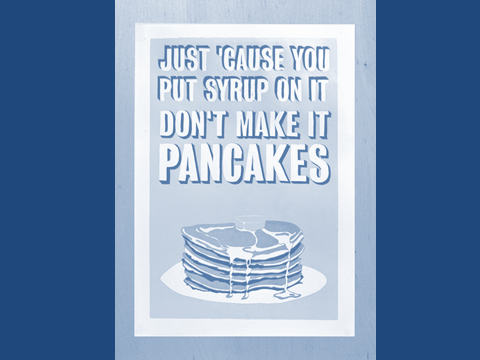 CHRISTIANS Look To Jesus For Everything – John 14:6
CHRISTIANS Are Being Changed To Become More Like Jesus – 1 Tim. 4:1-5
CHRISTIANS Reproduce After Their Own Kind – Matt. 28:18-20
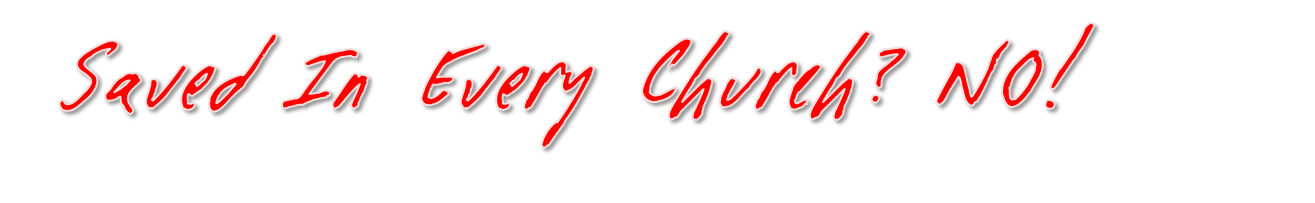 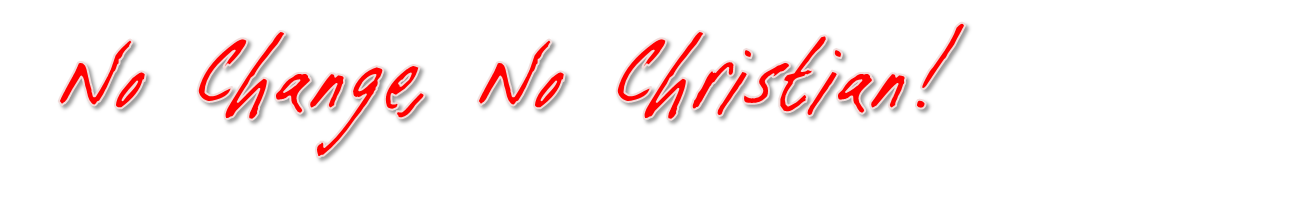 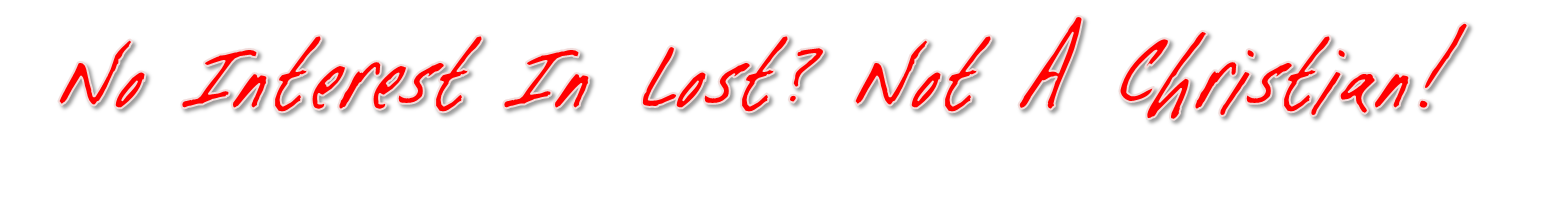